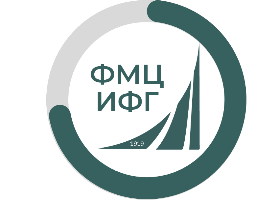 Практика подготовки консультантов-методистов в Южном федеральном округе
Директор Института финансовой грамотности
Михаил Петрович Петриченко
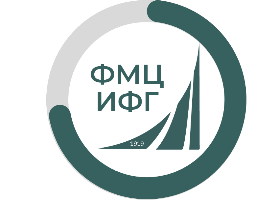 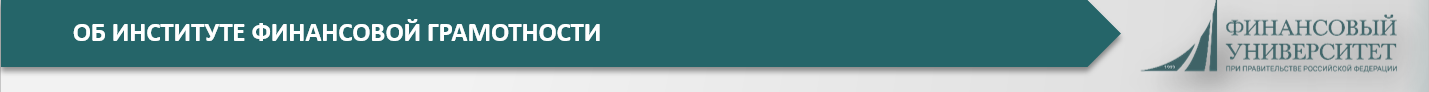 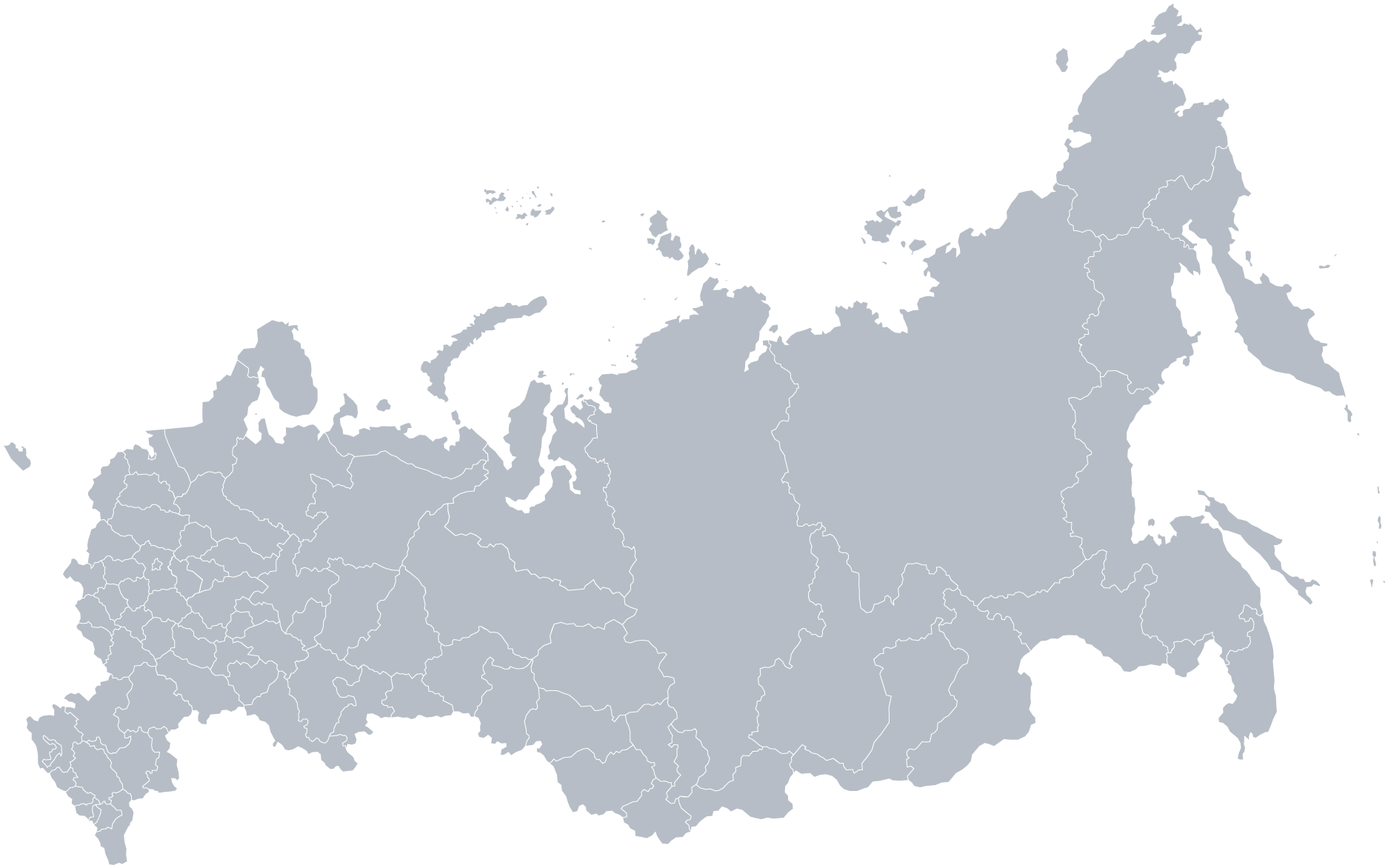 В рамках Стратегии повышения финансовой грамотности в Российской Федерации на 2017-2023 гг. Министерства финансов в Финуниверситете создан Федеральный методический центр.
01.04.2021 он вошел в состав Института финансовой грамотности (ИФГ).
Мы готовим проводников базовых финансовых знаний, которые в своей основной профессиональной деятельности контактируют и учат финансовому благополучию взрослое население России.
Основания для функционирования ИФГ и ФМЦ: 
Стратегия повышения финансовой грамотности в Российской Федерации на 2017-2023 гг. 
Распоряжение Правительства Российской Федерации от 10 февраля 2021 г. №291-р 
План мероприятий ("дорожная карта") по реализации Стратегии повышения финансовой грамотности в Российской Федерации на 2017-2023 годы
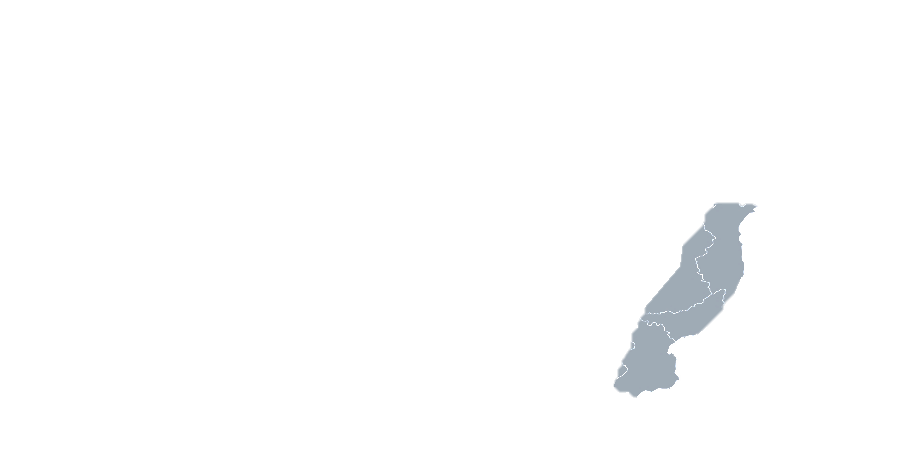 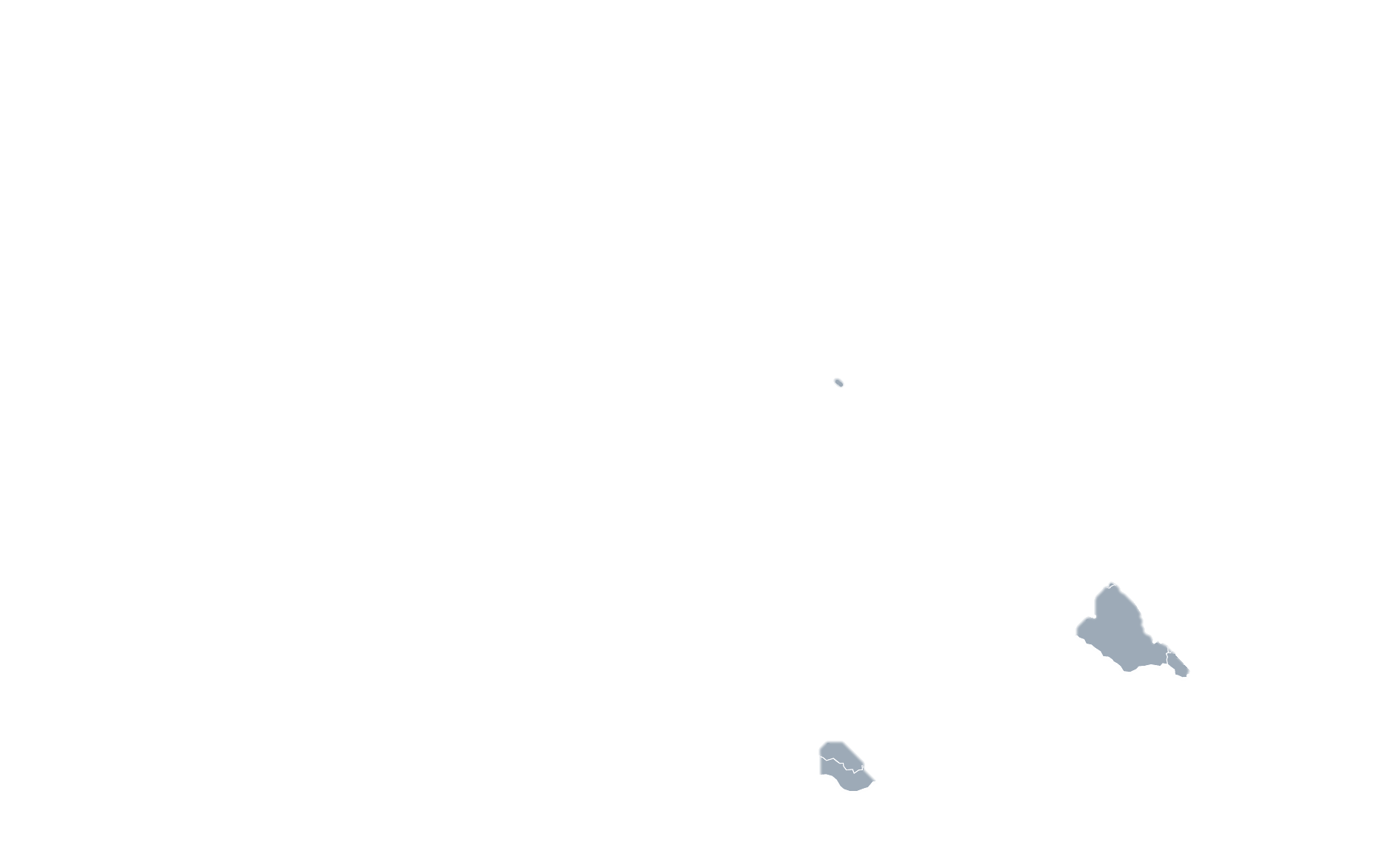 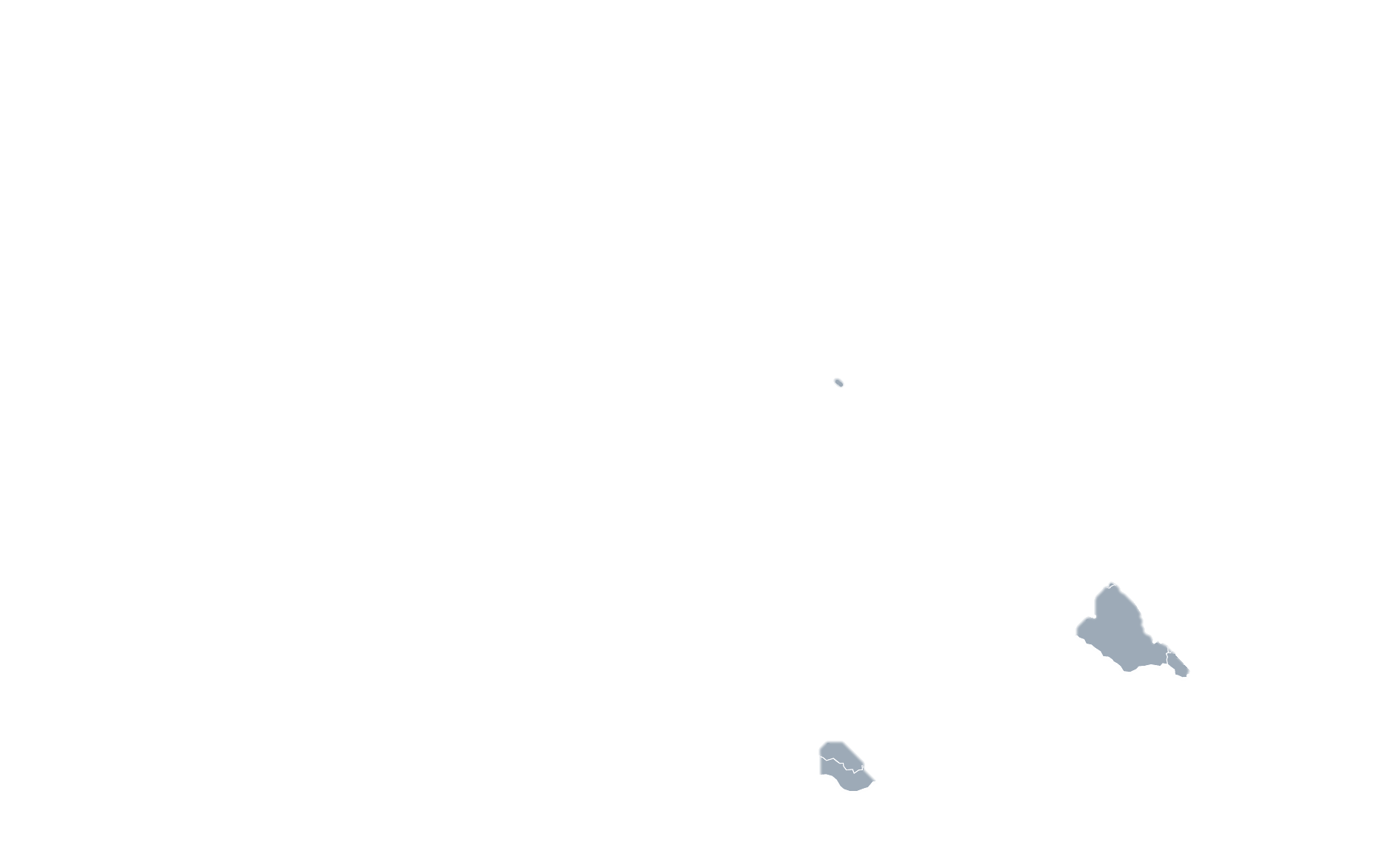 ОБУЧЕНИЕ В ЮЖНОМ ФЕДЕРАЛЬНОМ ОКРУГЕ ЗА 2021 и 2022 ГОДЫ
> 9 млн
Количество мероприятий ФМЦ и КМ по финансовому просвещению за 2022 год в России:
Мероприятия в 2022 ГОДУ в России
С ОБЩИМ ОХВАТОМ
> 3,5 млн
>145
ЧЕЛ.
проведено мероприятий по финансовому просвещению ФМЦ ИФГ
>8188
мероприятий по финансовому просвещению провели консультанты-методисты
ЧЕЛ.
Мероприятия в 2022 ГОДУ
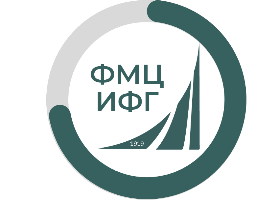 В ТОМ ЧИСЛЕ мероприятия консультантов-методистов по финансовому просвещению за 2022 год в ЮФО:
396
мероприятий в Краснодарском крае
мероприятий в Республике Крым
>670
126
МЕРОПРИЯТИЙ ПО ФИНАНСОВОМУ ПРОСВЕЩЕНИЮ ПРОВЕДЕНО В ЮФО
150
мероприятий в г. Севастополе
МЕРОПРИЯТИЯ ПО ФИНАНСОВОЙ ГРАМОТНОСТИ В 2022 Г.
КАНАЛЫ КОММУНИКАЦИИ ИФГ
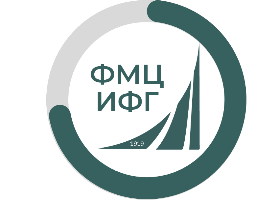 ОФИЦИАЛЬНЫЕ СООБЩЕСТВА В СОЦИАЛЬНЫХ СЕТЯХ
САЙТ
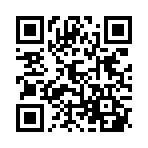 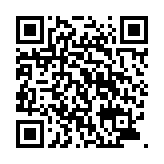 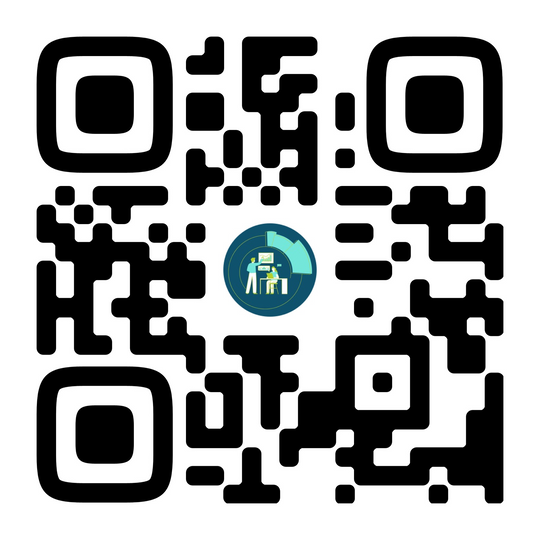 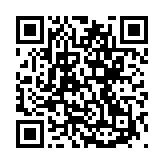 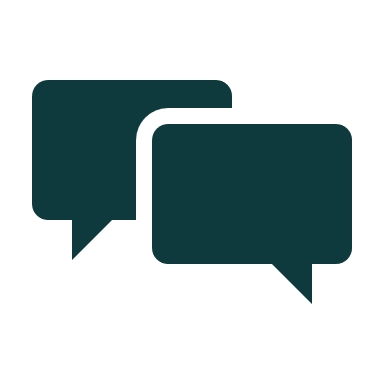 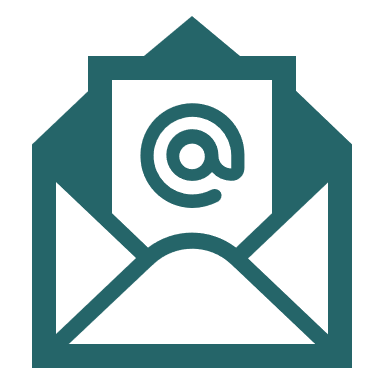 vk.com/ifgfu
@fingramota_ifg
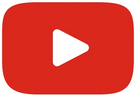 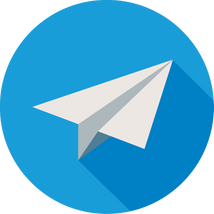 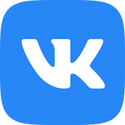 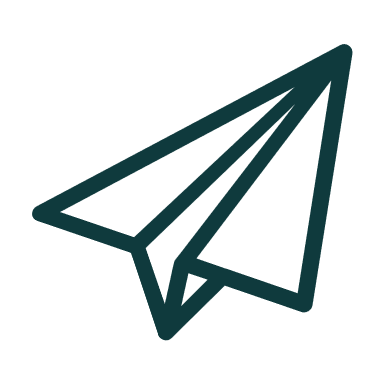 методическая поддержка финансовых консультантов
разбор кейсов, практик, сложных ситуаций по финансовой грамотности
ответы на вопросы
анонсы мероприятий
новости ИФГ и не только
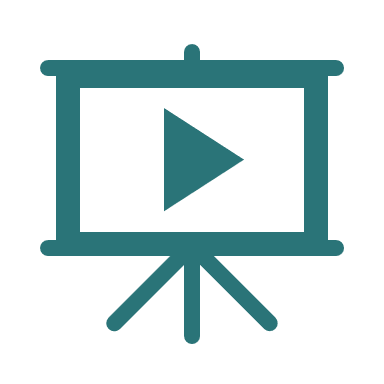 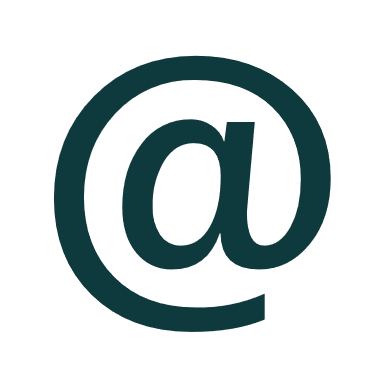 Контакты: 
e-mail: IFG@fa.ru;тел.: 8 (495) 249-51-92